八月你好
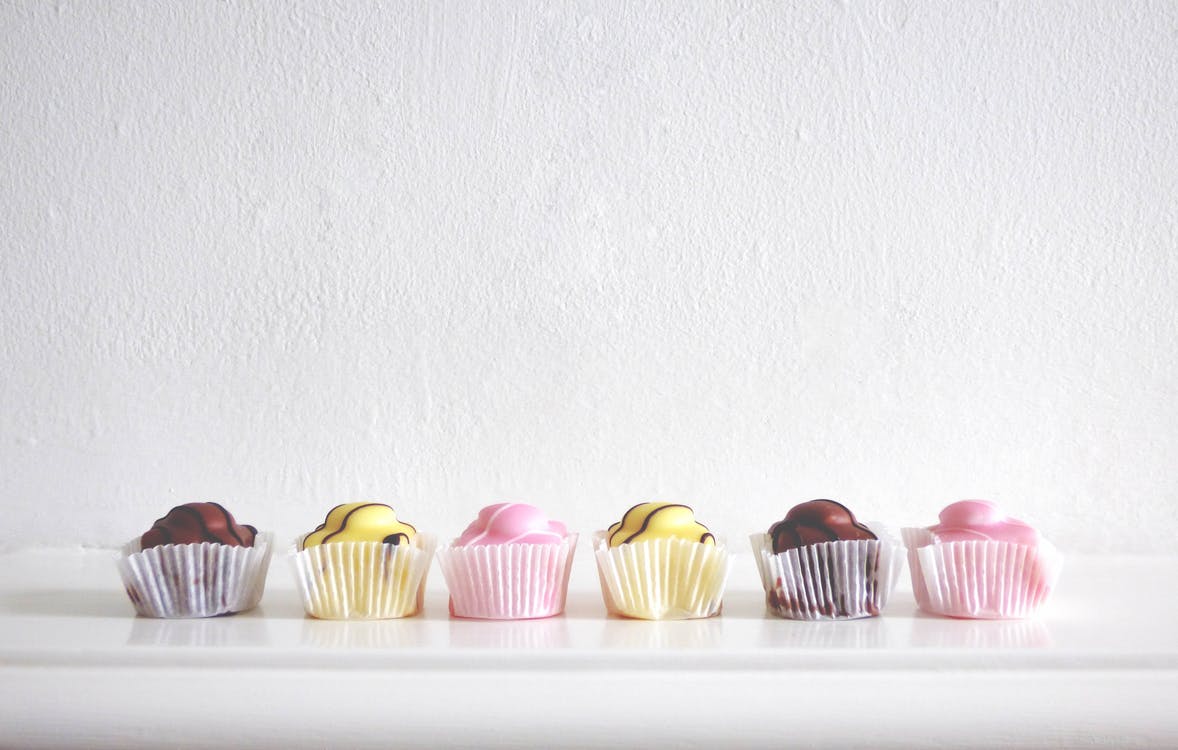 CONTENT
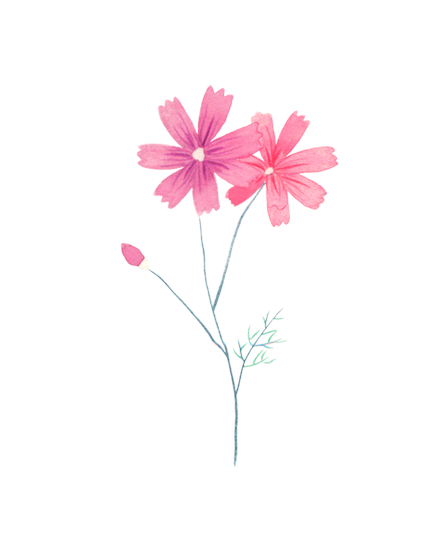 01
添加标题
02
添加标题
03
添加标题
04
添加标题
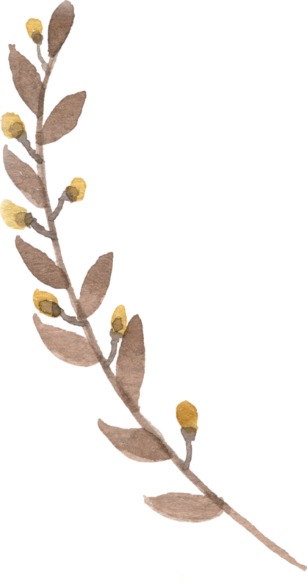 PART ONE
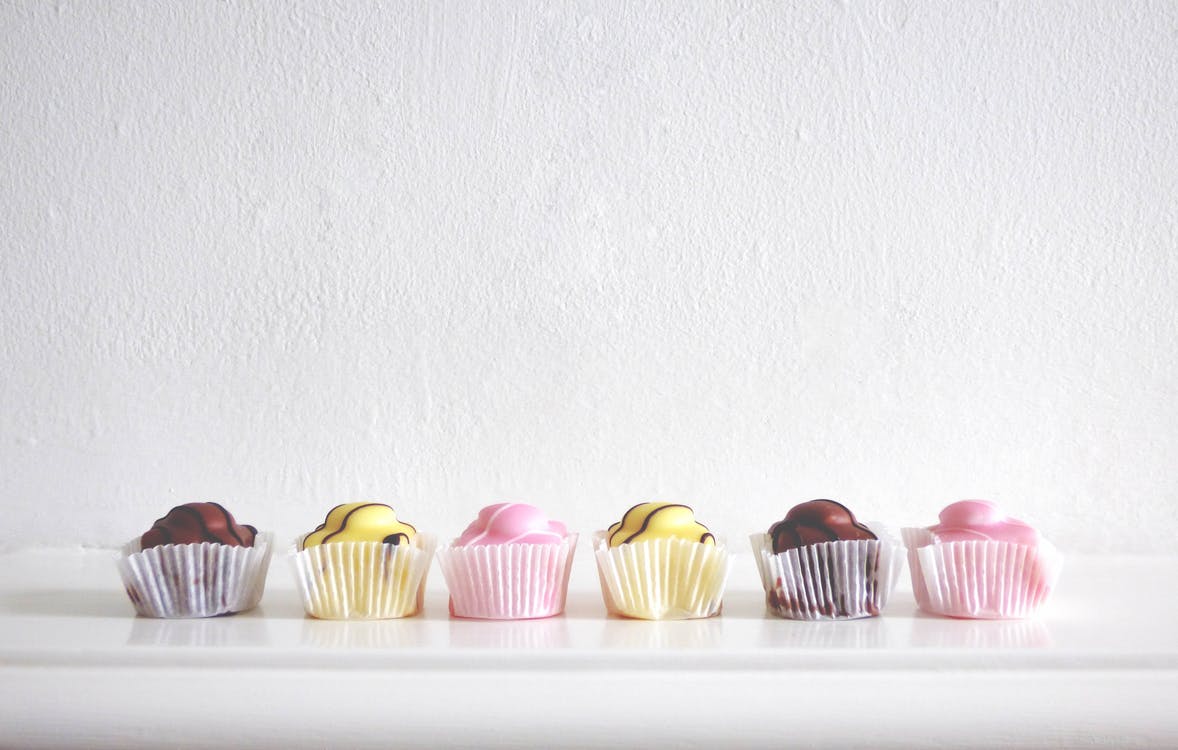 添加标题
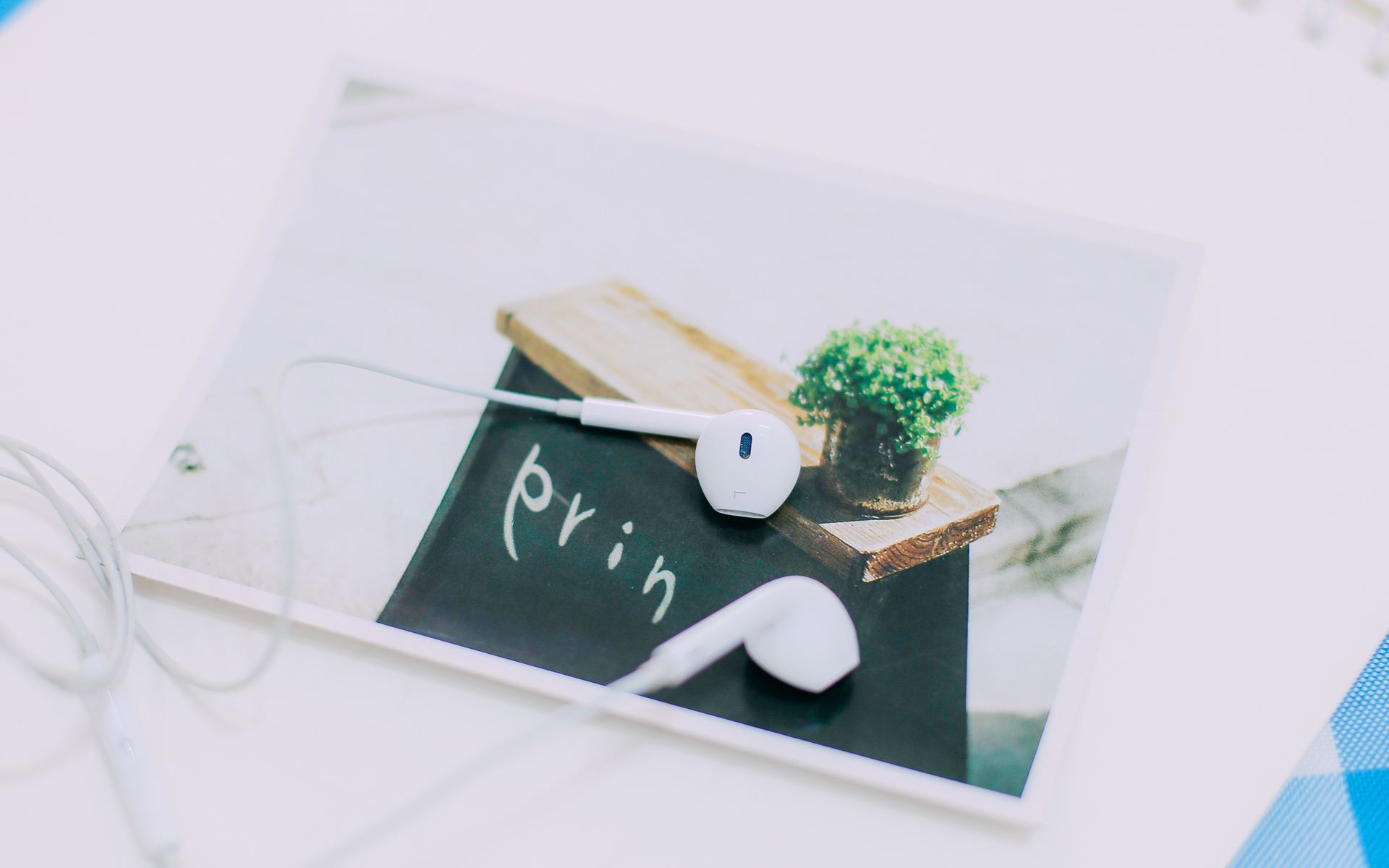 Click here to add words Click here to add words Click here to add words
Click here to add words Click here to add words Click here to add words Click here to add words Click here to add words
Click here to add words Click here to add
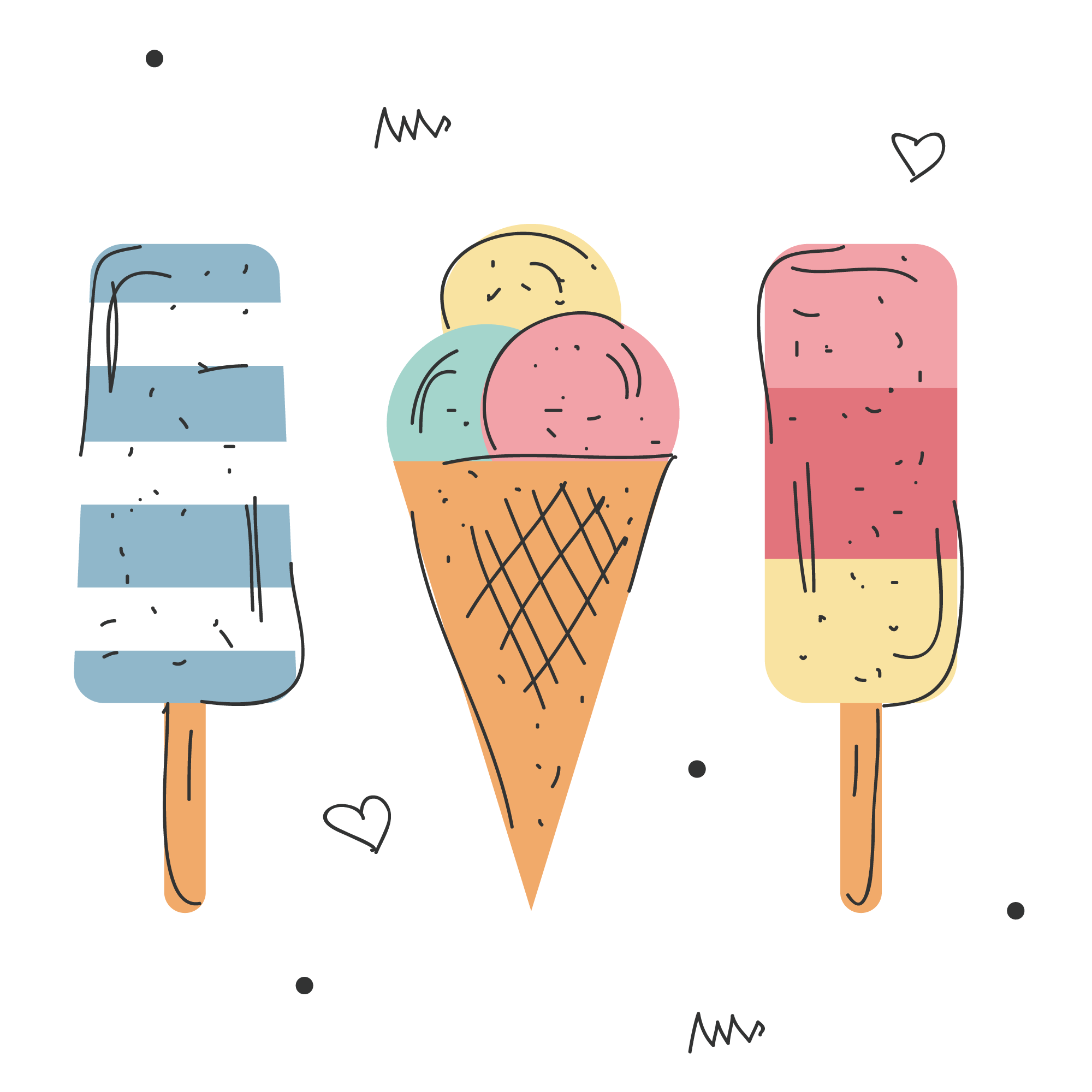 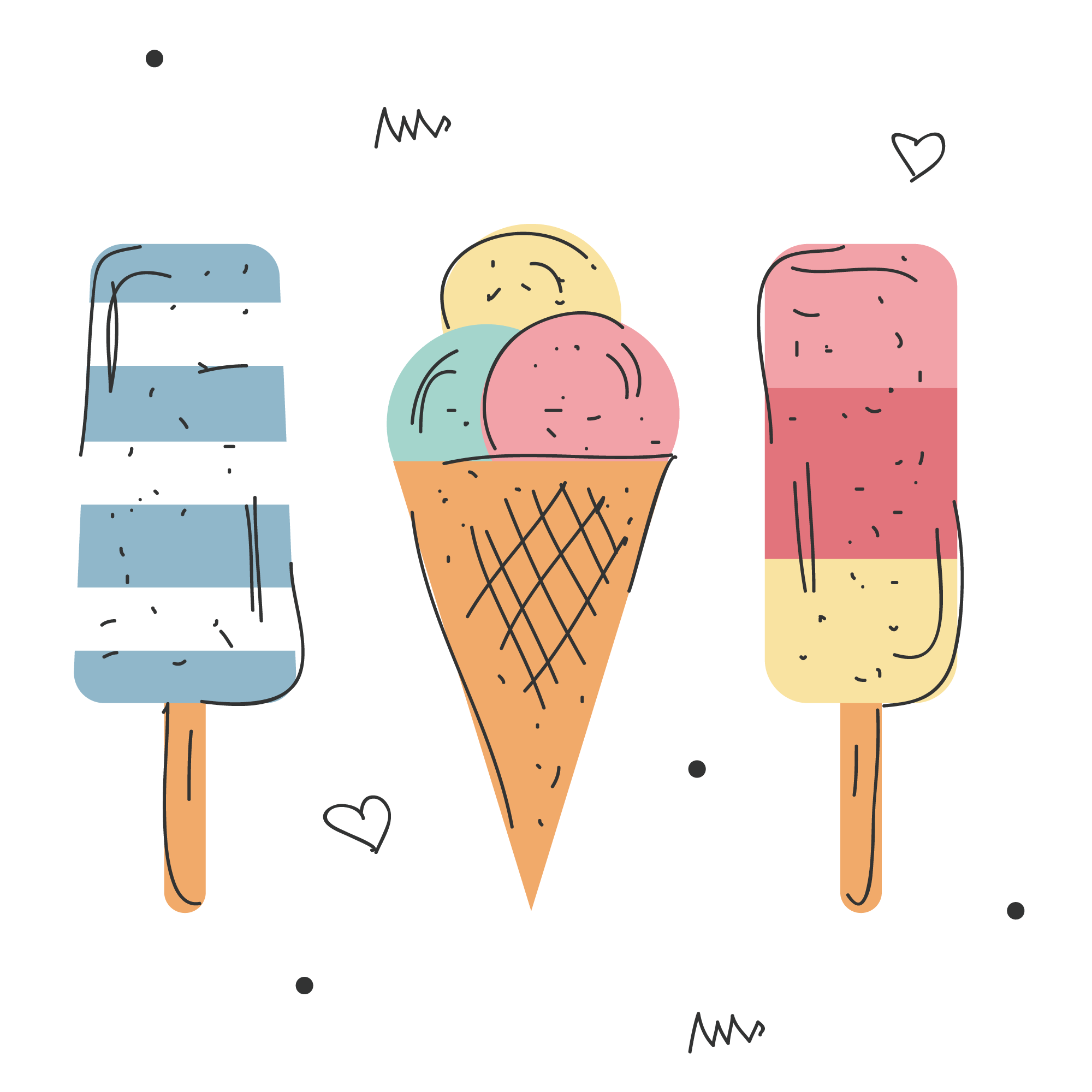 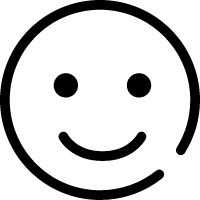 添加标题
Click here to add words
Click here to add words
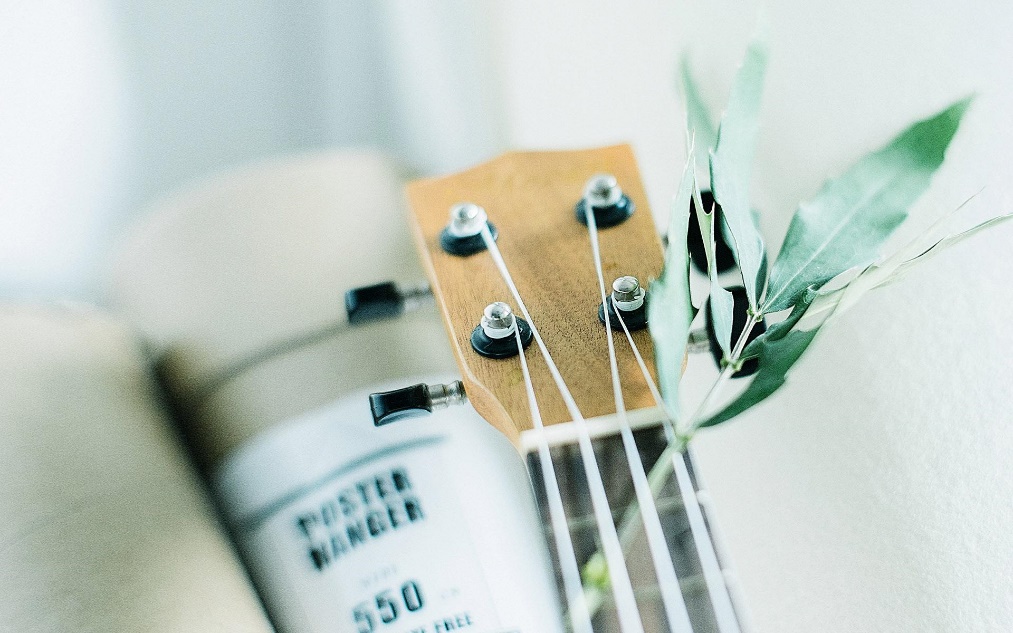 HOLIDAY
Click here to add words Click here to add words Click here to add words Click here to add words Click here to add words
Click here to add words Click here to add
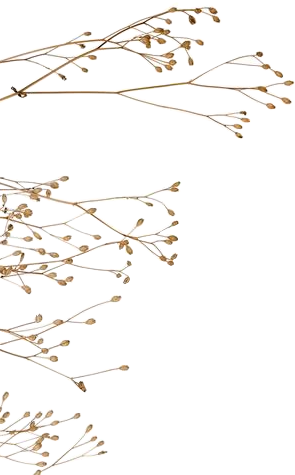 Click here to add words
Click here to add words
Click here to add words
Click here to add words
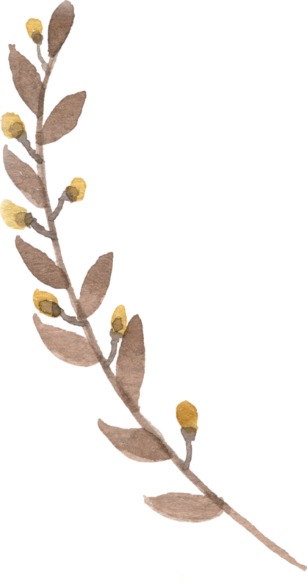 PART TWO
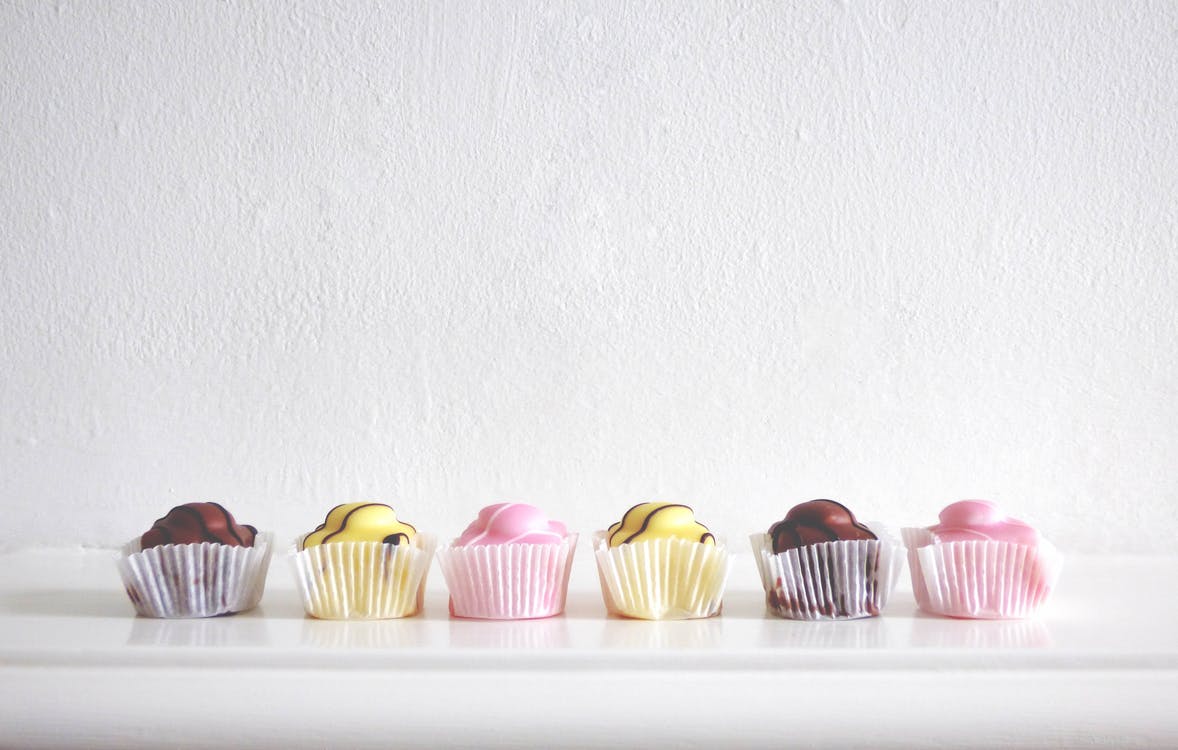 添加标题
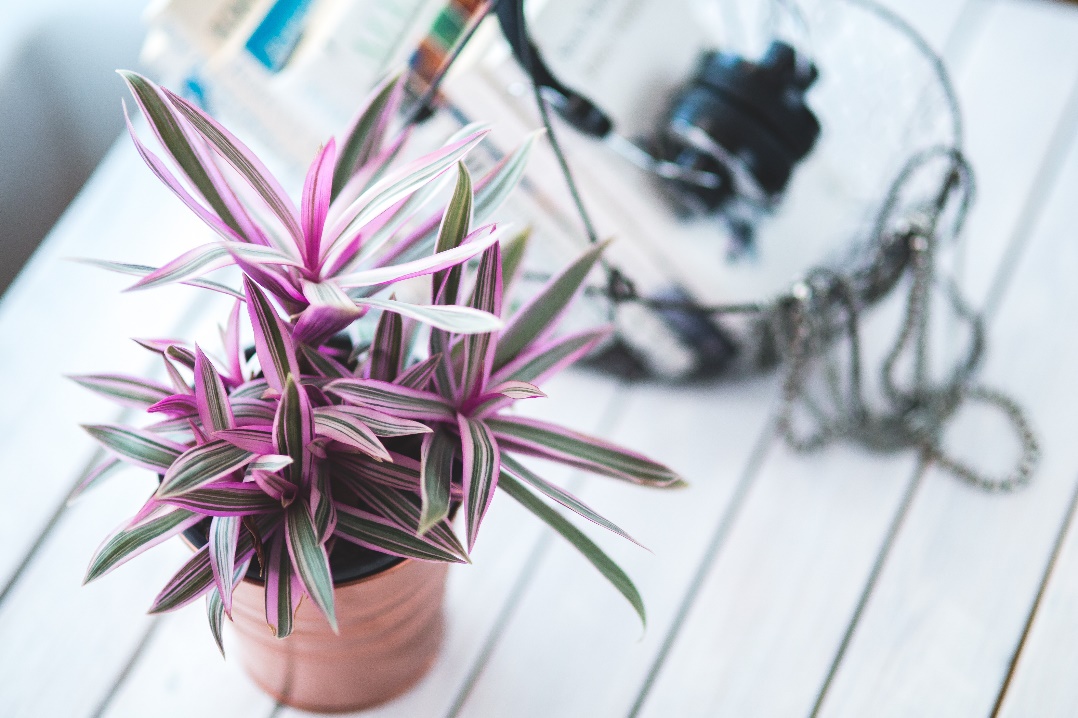 Click here to add words Click here to add words Click here to add words
Click here to add words Click here to add words Click here to add words Click here to add words Click here to add words
Click here to add words Click here to add
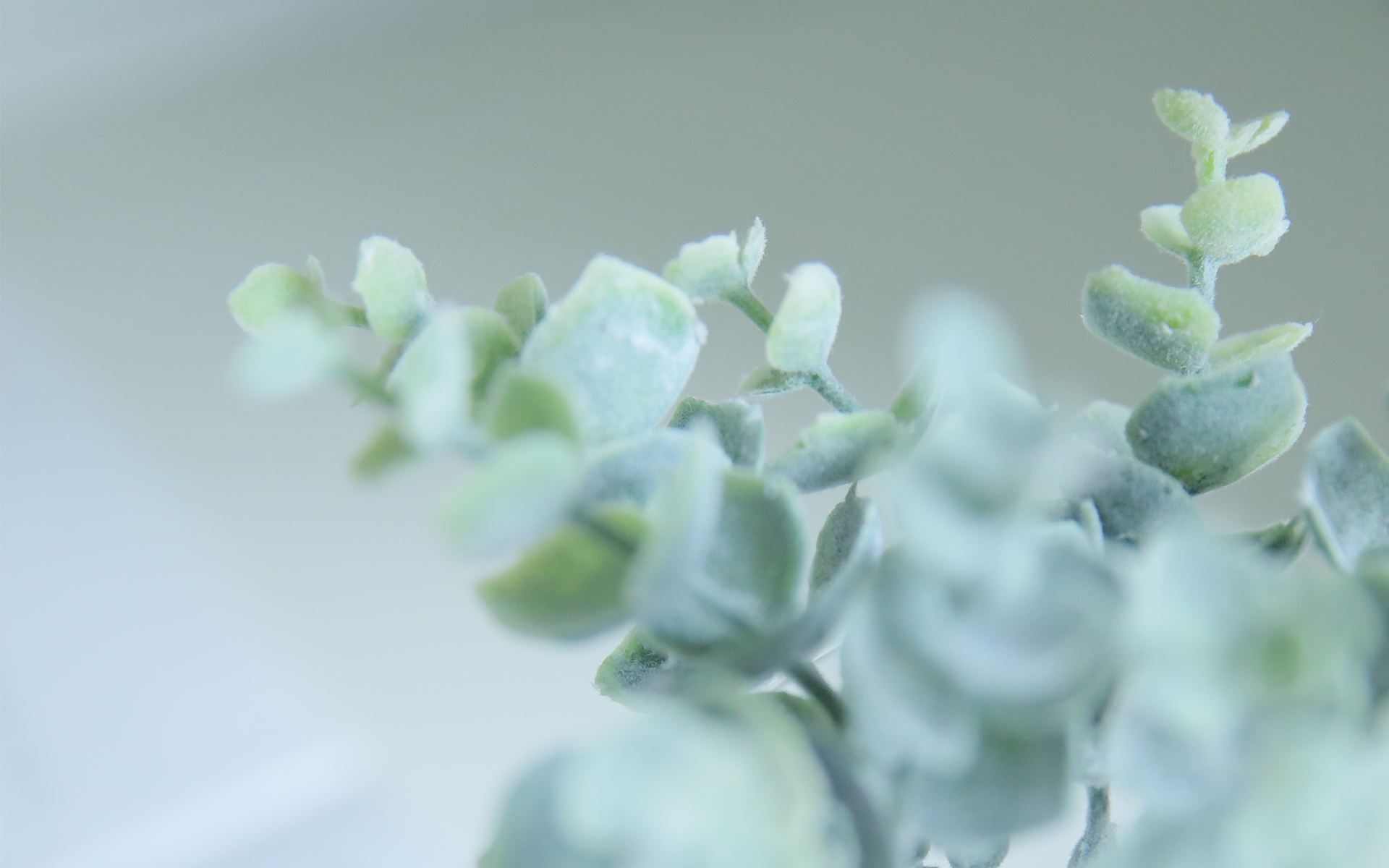 Click here to add words
Click here to add words
Click here to add words
添加标题
添加标题
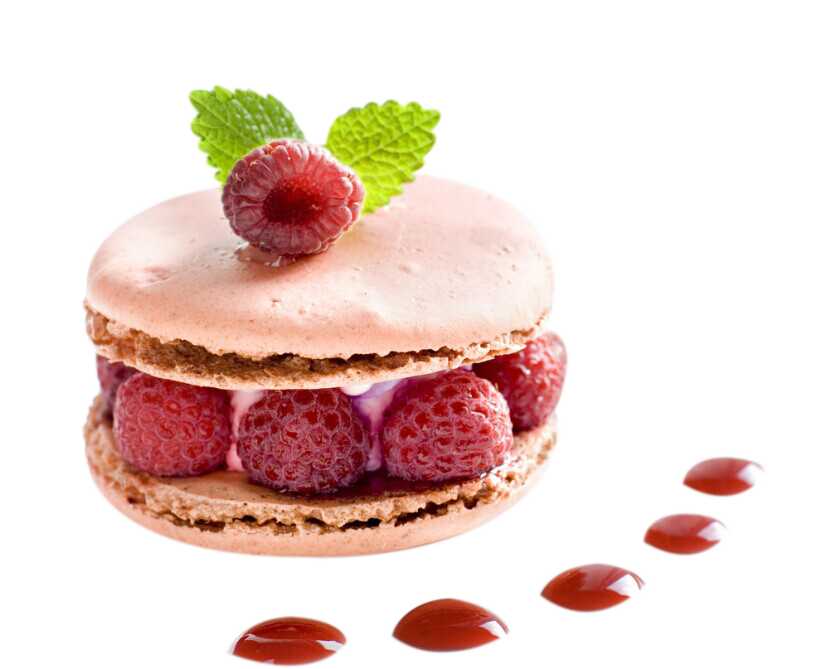 Click here to add words
Click here to add words
Click here to add words
Click here to add words
添加标题
添加标题
Click here to add words
Click here to add words
Click here to add words
Click here to add words
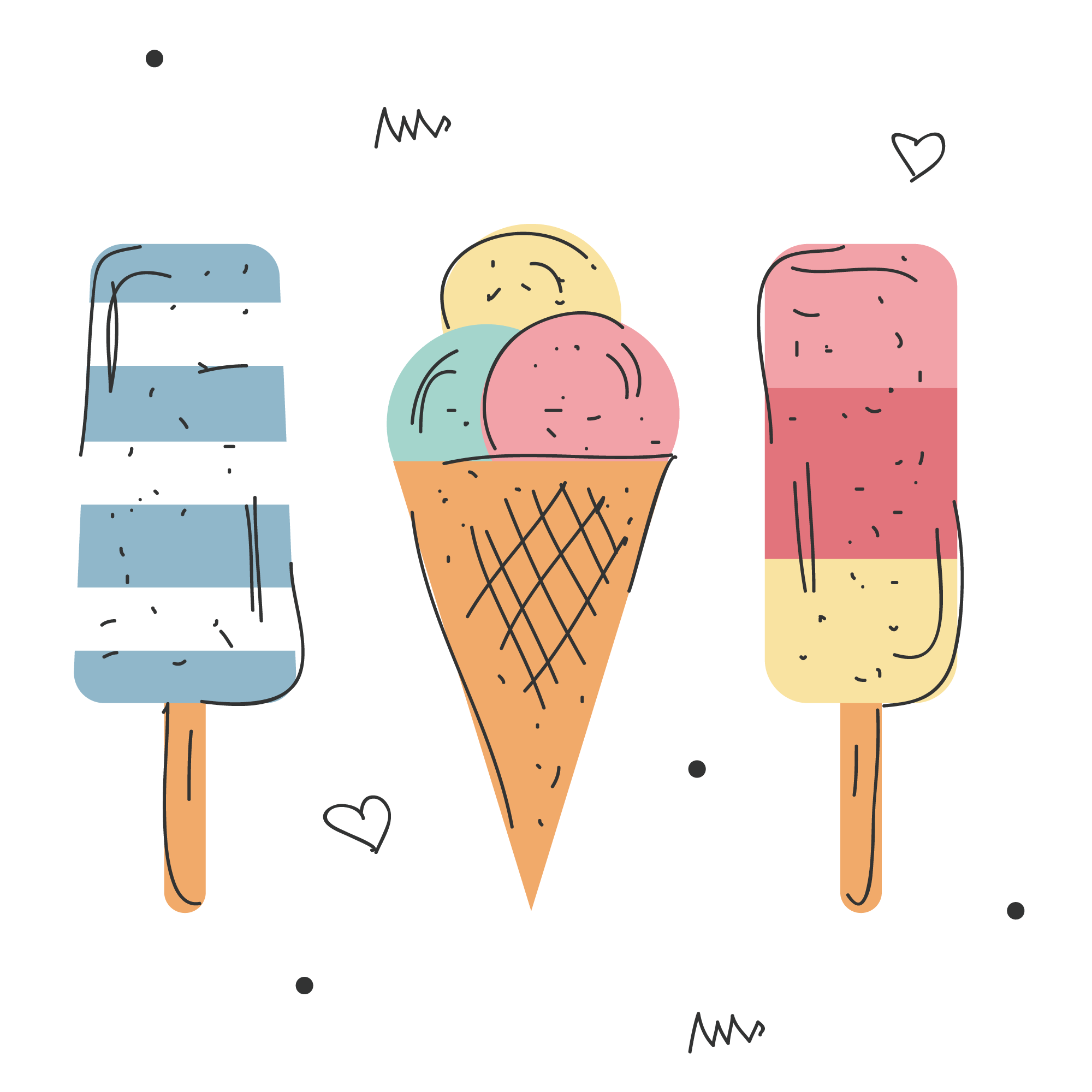 添加标题
Click here to add words Click here to add words Click here to add words
Click here to add words Click here to add words Click here to add words Click here to add words Click here to add words
Click here to add words Click here to add
PART THREE
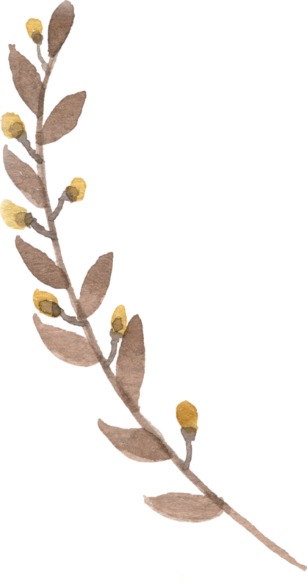 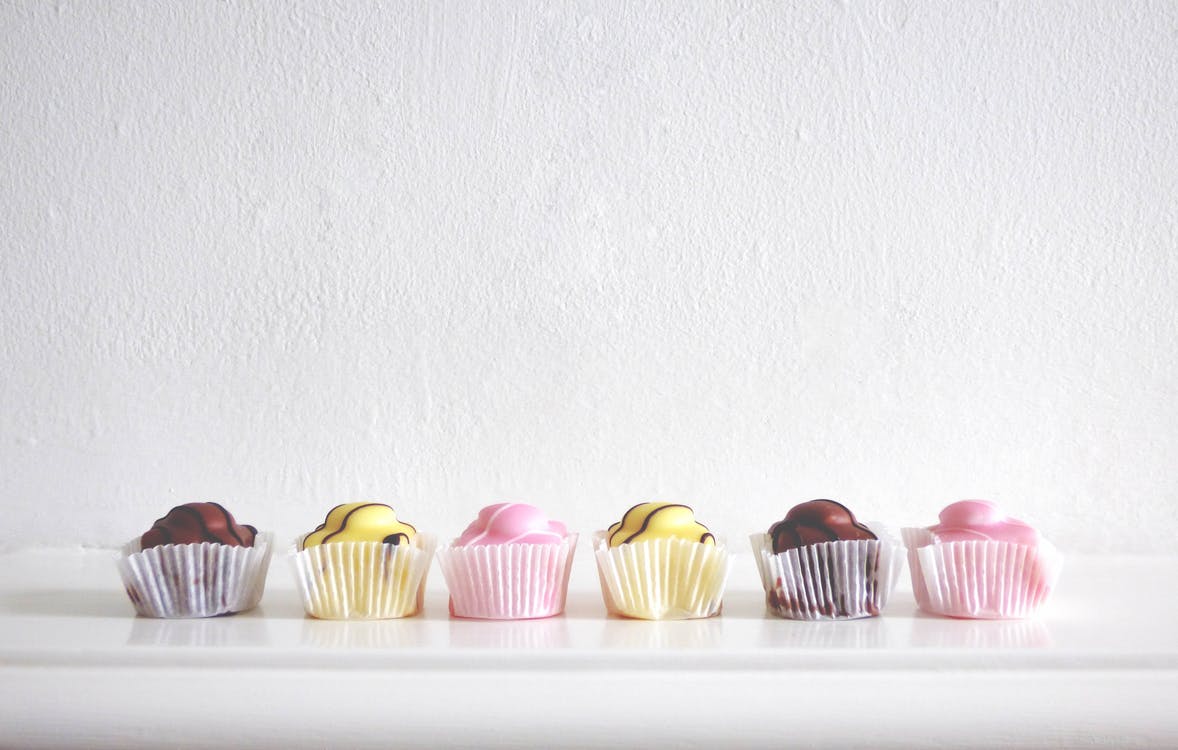 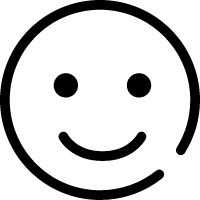 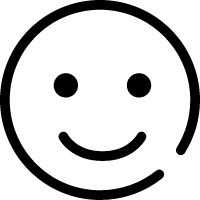 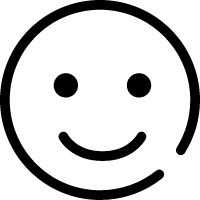 添加标题
添加标题
添加标题
Click here to add words
Click here to add words
Click here to add words
Click here to add words
Click here to add words
Click here to add words
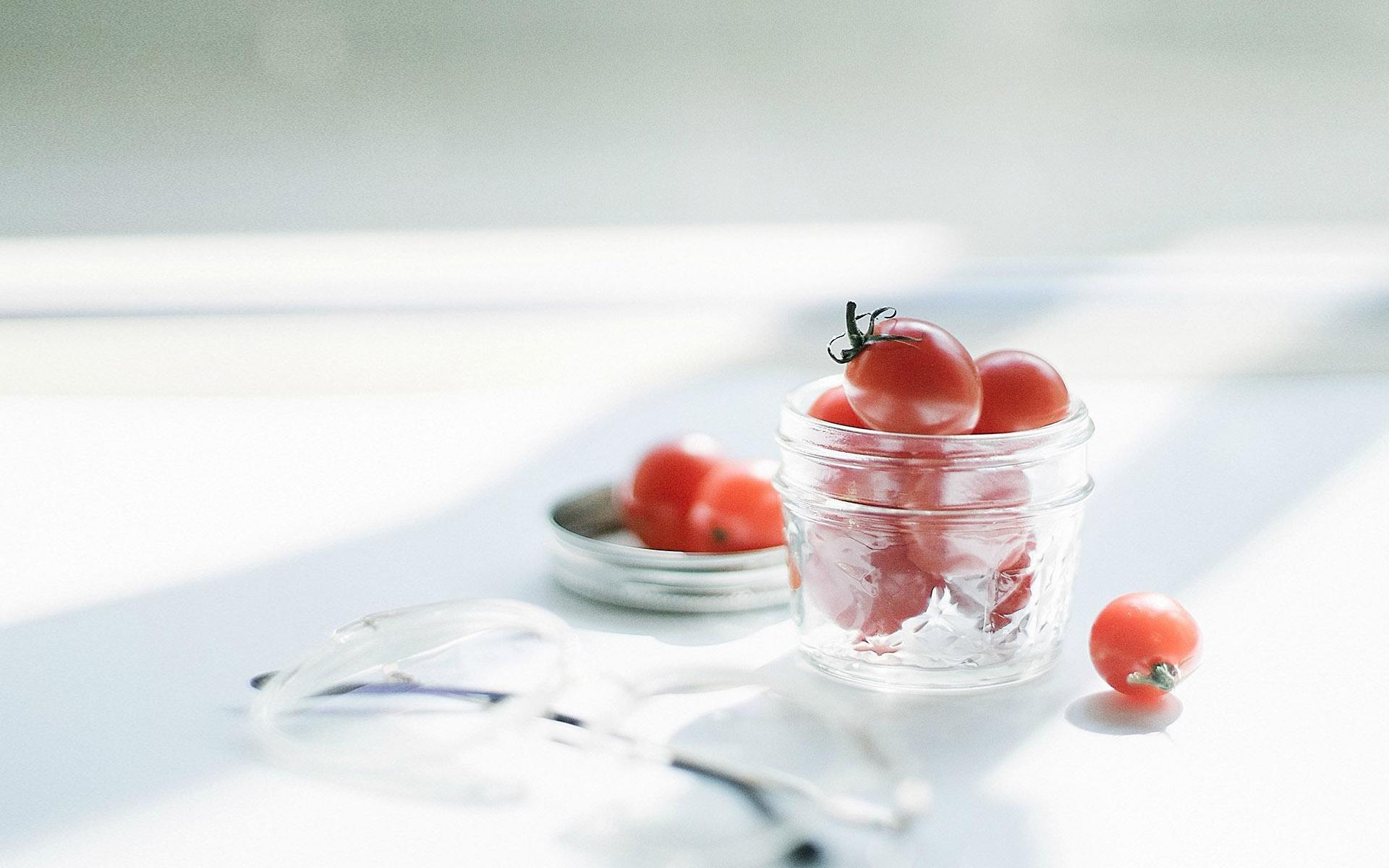 添加标题
Click here to add words Click here to add words Click here to add words Click here to add words Click here to add words
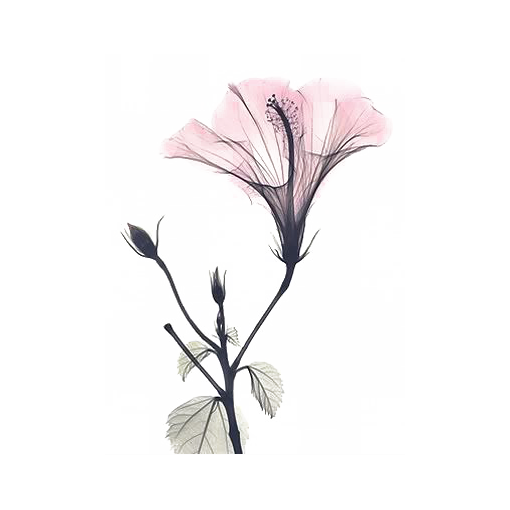 添加标题
Click here to add words Click here to add words Click here to add words
Click here to add words Click here to add words Click here to add words Click here to add words Click here to add words
Click here to add words Click here to add
PART FOUR
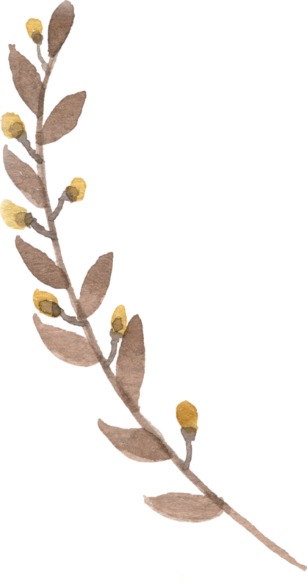 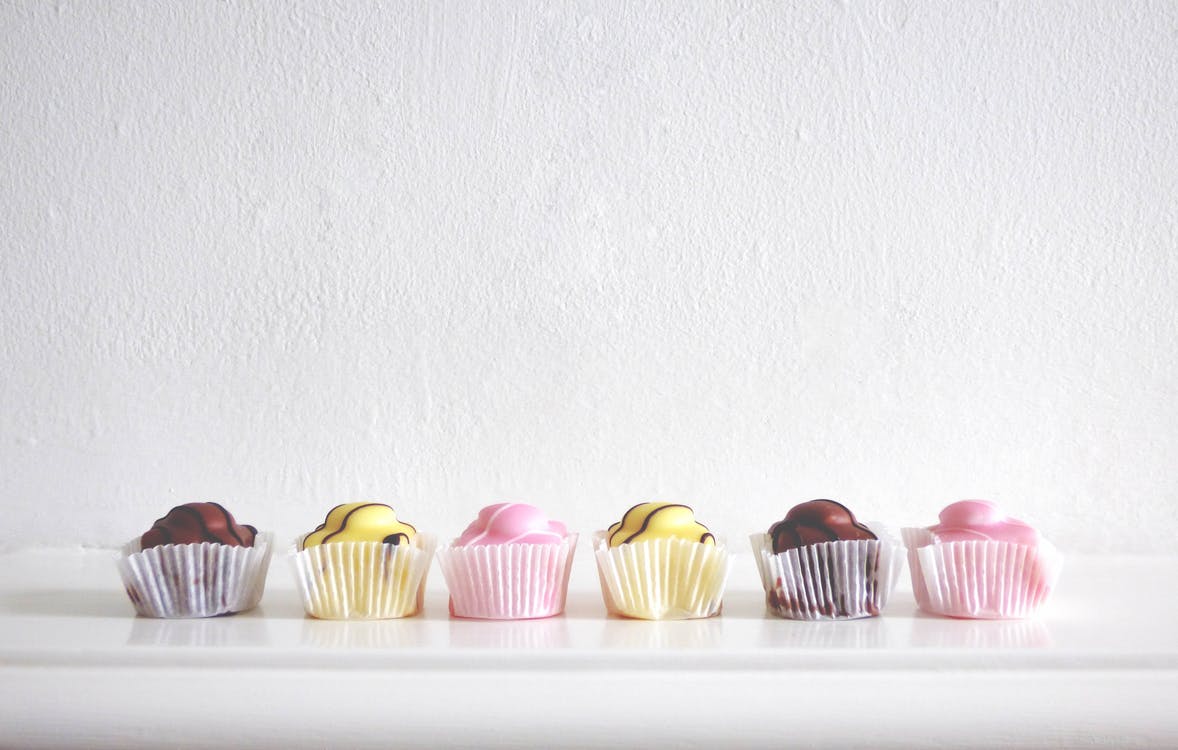 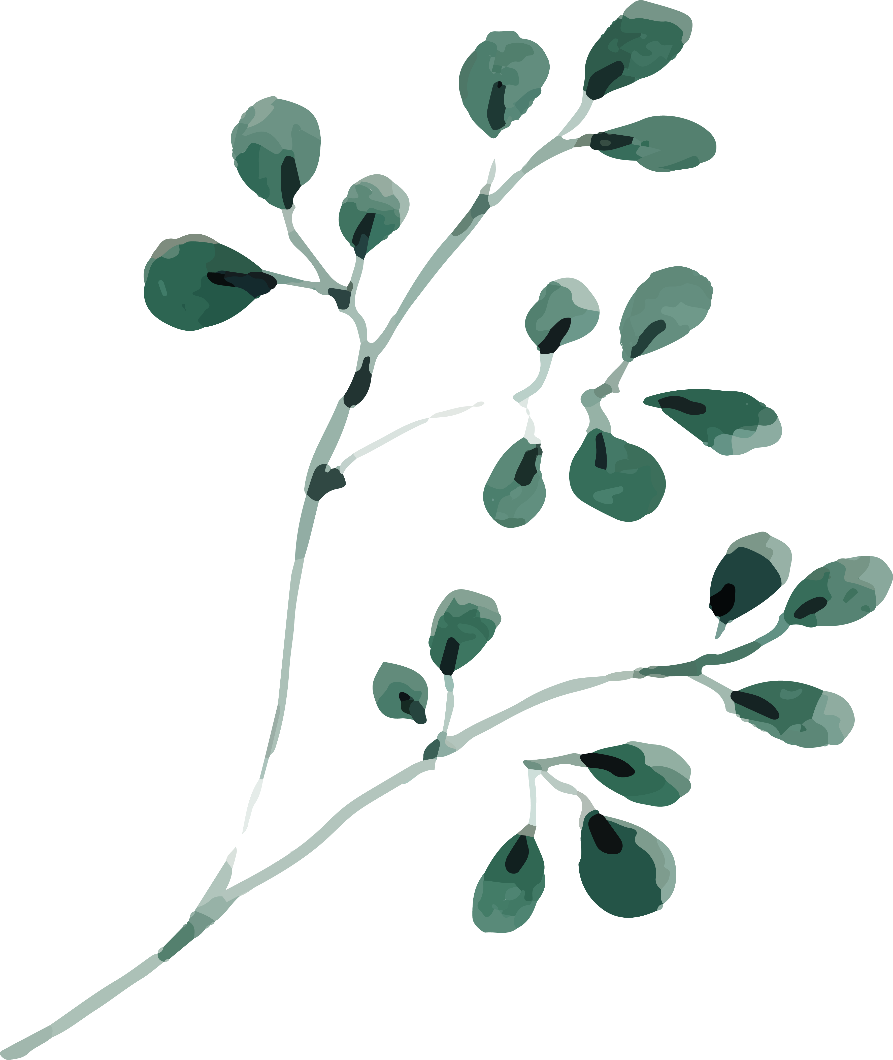 添加标题
Click here to add words Click here to add words Click here to add words
Click here to add words Click here to add words Click here to add words Click here to add words Click here to add words
Click here to add words Click here to add
Click here to add words
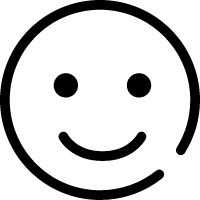 Click here to add words
Click here to add words
Click here to add words
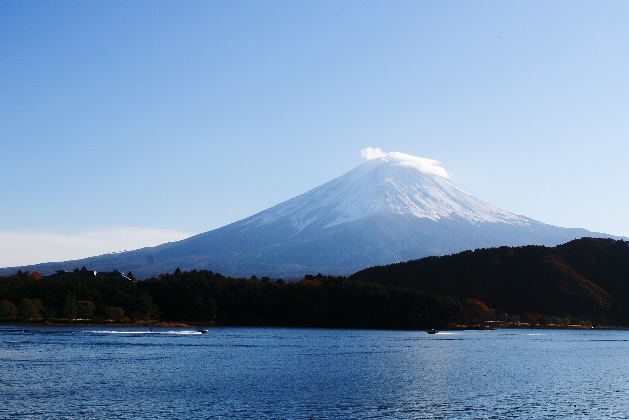 SUNDAY
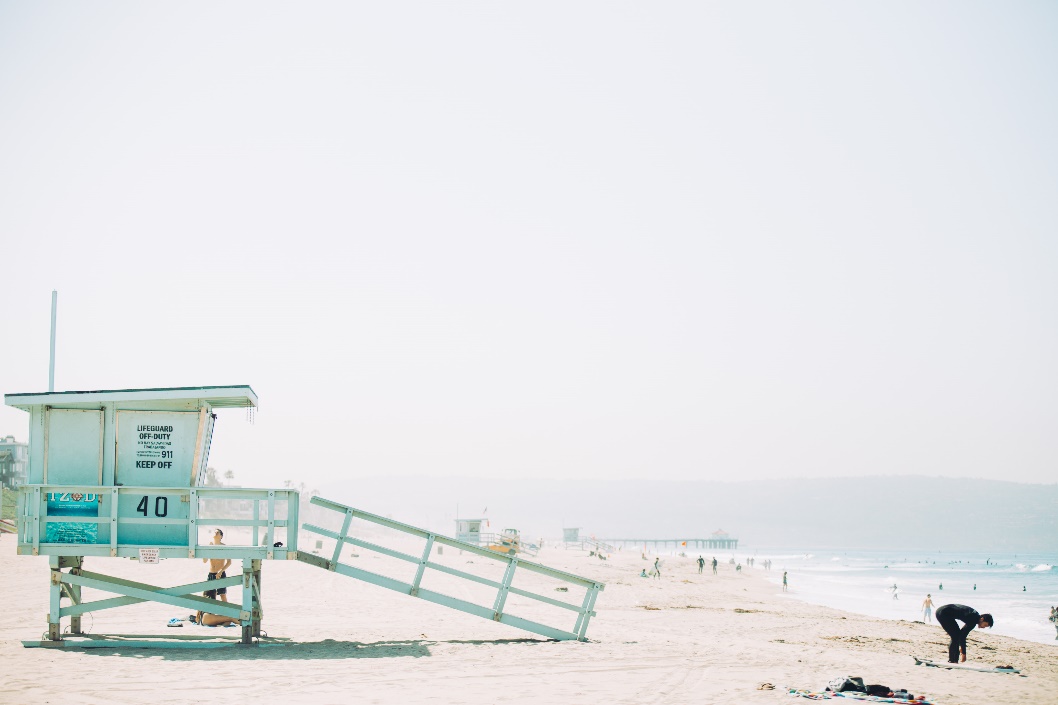 HOLIDAY
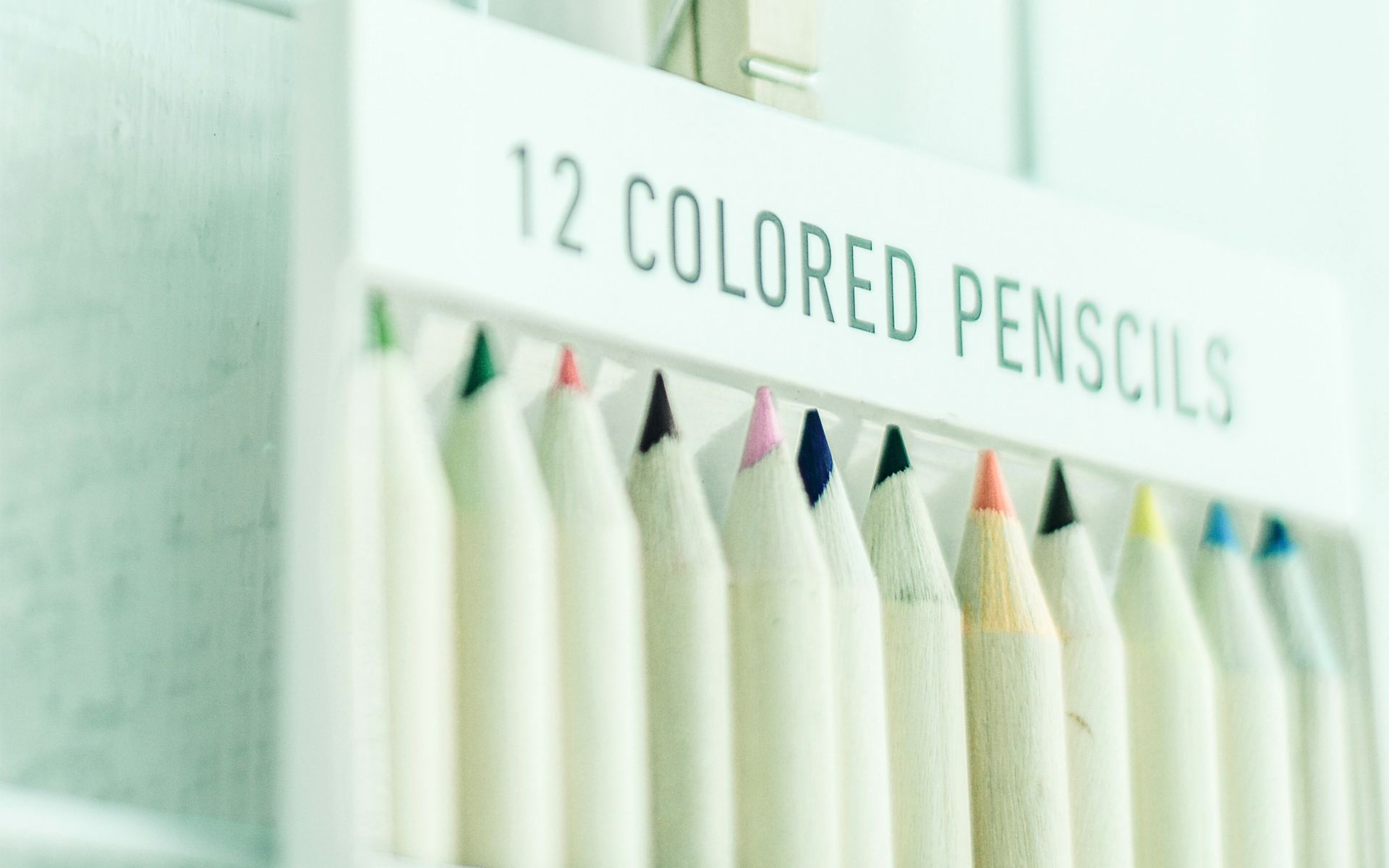 HOLIDAY
Click here to add words Click here to add words Click here to add words
Click here to add words Click here to add words Click here to add words Click here to add words Click here to add words